UNIT 12: ROBOTS 
GETTING STARTED
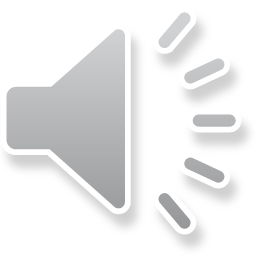 WHAT NICE PHOTOS!
1. Listen and read.
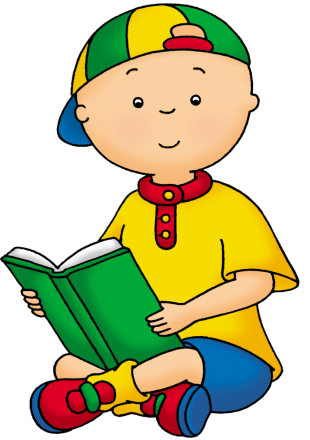 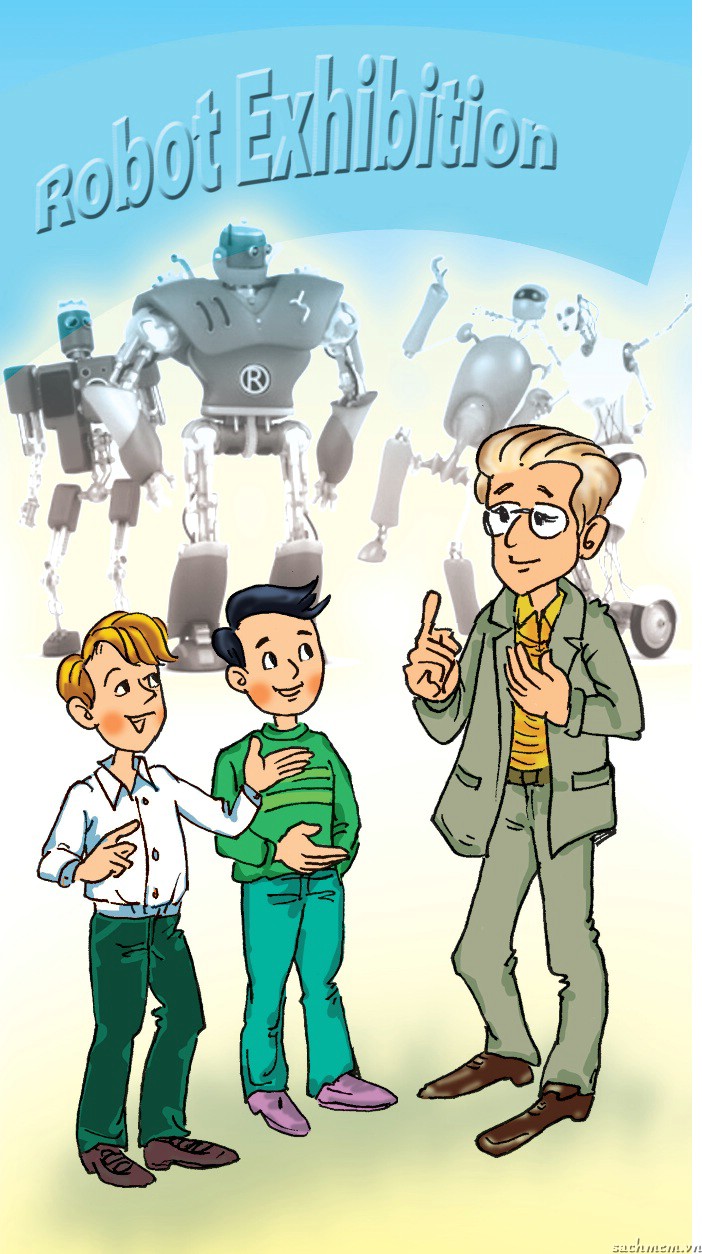 Nick: Good morning Dr Alex, can you tell us something about robots, please?
Dr Alex: Yes, of course.
Nick: What do you think about the role of robots in the past?
Dr Alex: Well, in the past they had a minor role. They could only do very simple things.
Phong: What can they do now?
Dr Alex: Now they can do quite a lot. Home robots can do the housework. Doctor robots can help sick people.
Phong: Can they build a house?
Dr Alex: Yes, they can. Worker robots can even build big buildings.
Nick: Can they teach?
Dr Alex: Yes, teaching robots can teach in classes.
Nick: What do you think robots will be able to do in the future?
Dr Alex: Well, I think they will play a very important role. They will be able to do many things like humans.
Phong: Will they be able to talk to us?
Dr Alex: Sure they will. But they won't be able to do things like playing football or driving a car.
EX1a. Answer the following questions
1.What could robots do in the past?
 They could only do very simple things.
2.Can robots teach?
 Yes, they can.
3.What will robots be able to do in the future?
 They will be able to do many things like humans.
4.Will robots be able to play football or drive a car?
No, they won’t.
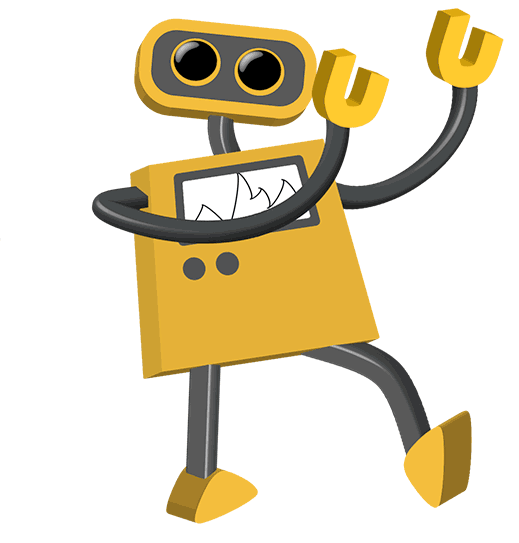 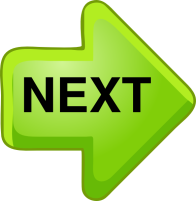 EX1b. Find the types of robots in the conservation
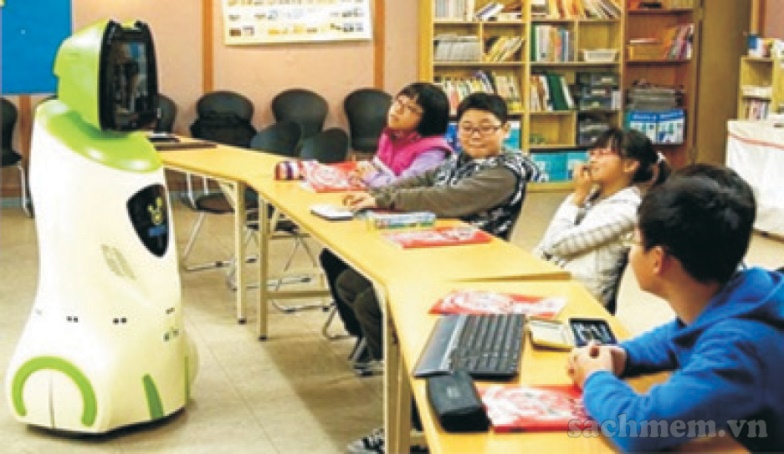 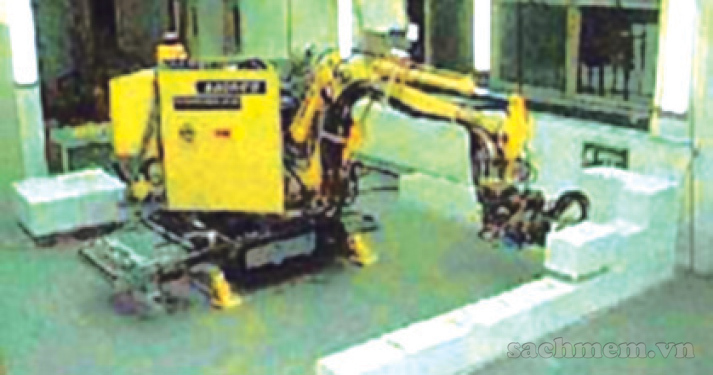 teaching robots
worker robots
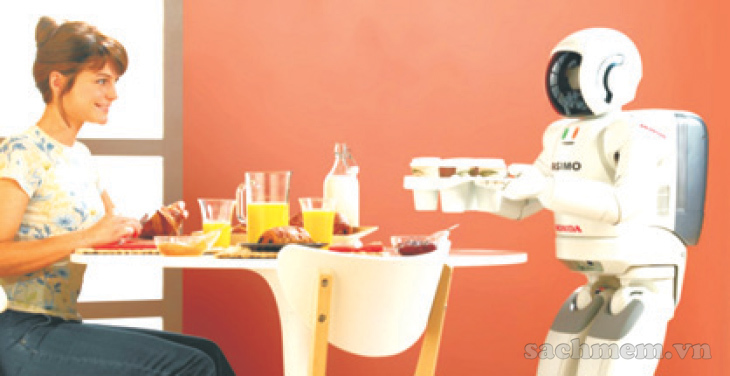 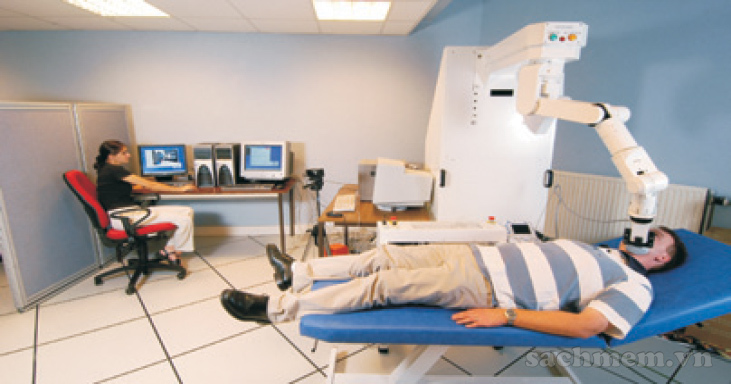 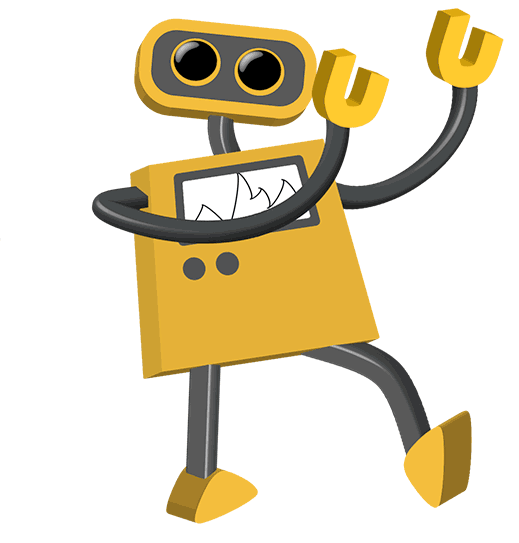 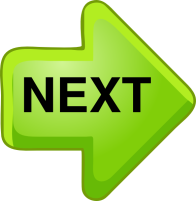 doctor robots
home robots
What type of robot is it?
worker robots
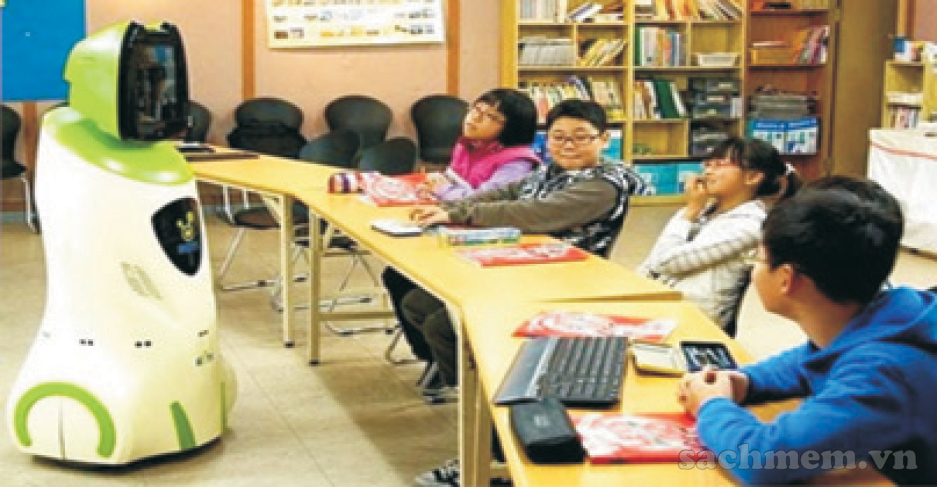 teaching robots
doctor robots
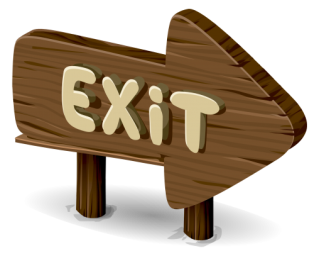 What type of robot is it?
worker robots
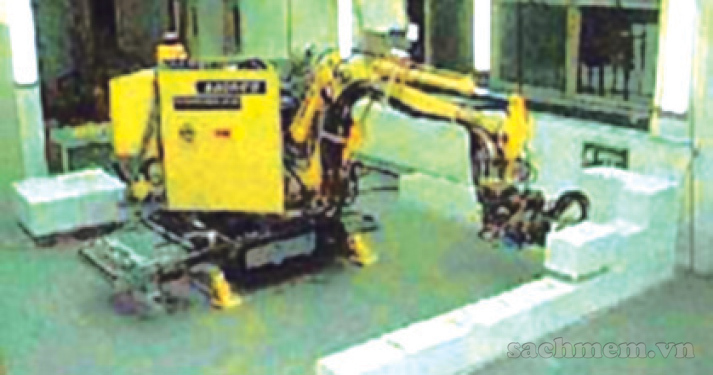 doctor robots
home robots
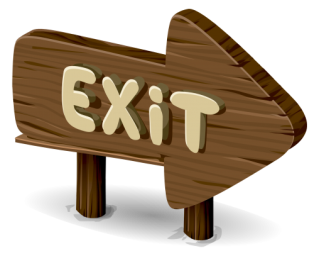 What type of robot is it?
teaching robots
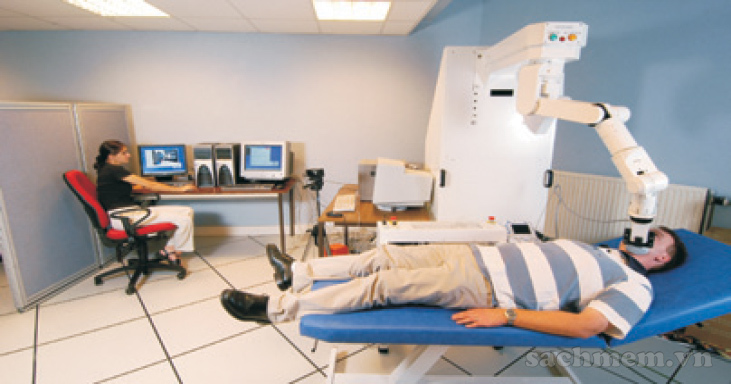 home robots
doctor robots
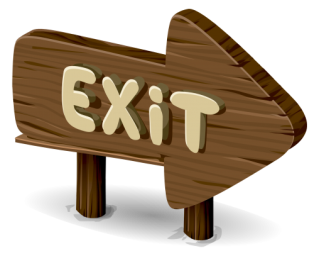 What type of robot is it?
teaching robots
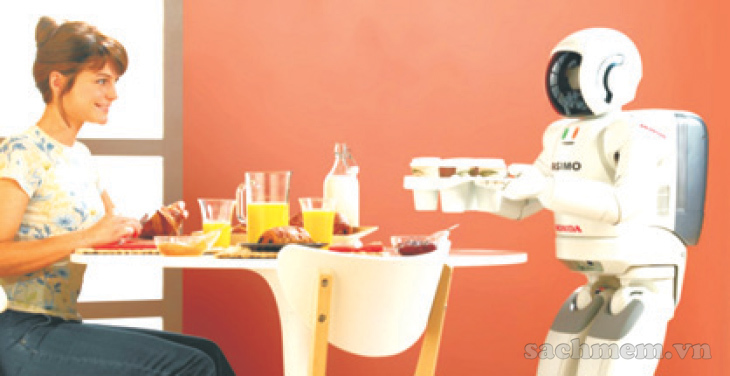 worker robots
home robots
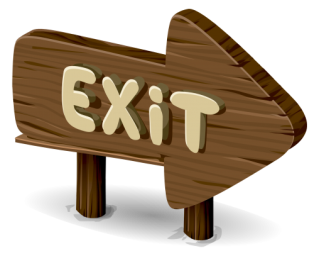 EX2. Match the activities with the pictures.
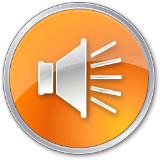 1.cut the hedge
3.do the laundry
2.do the dishes
4.make the bed
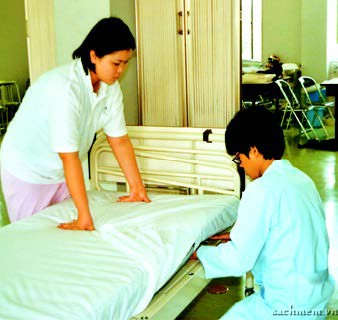 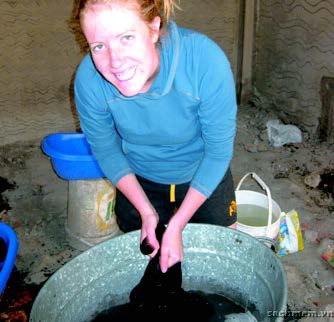 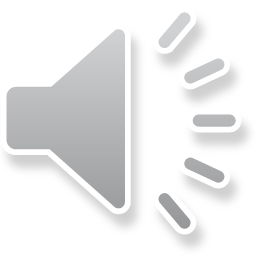 2.make the bed
1.do the laundry
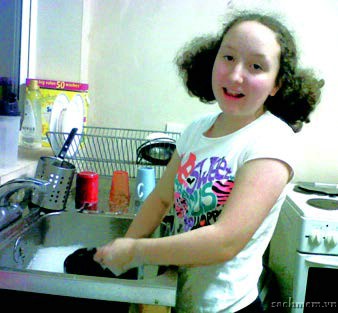 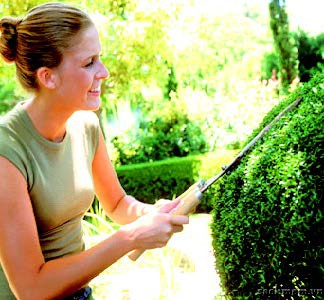 4.do the dishes
3.cut the hedge
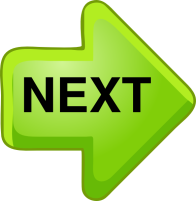 EX4. Look at the pictures. Tell your partner what 
you can or can’t  do now
I can…………..
I can’t………..
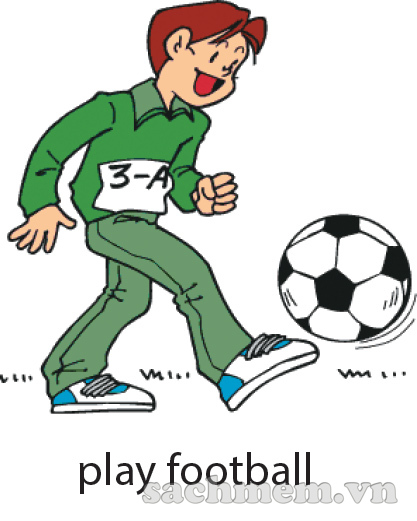 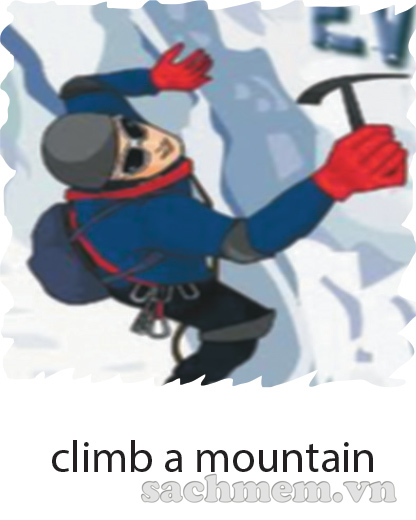 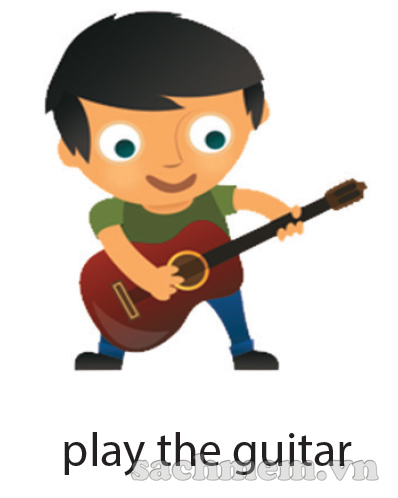 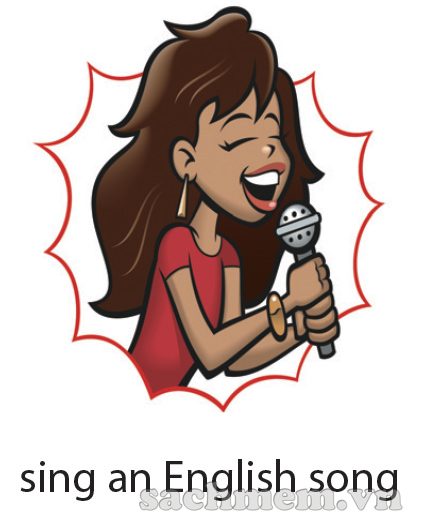 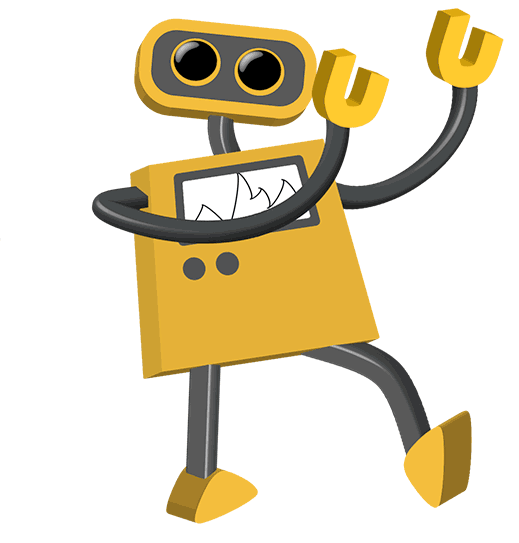 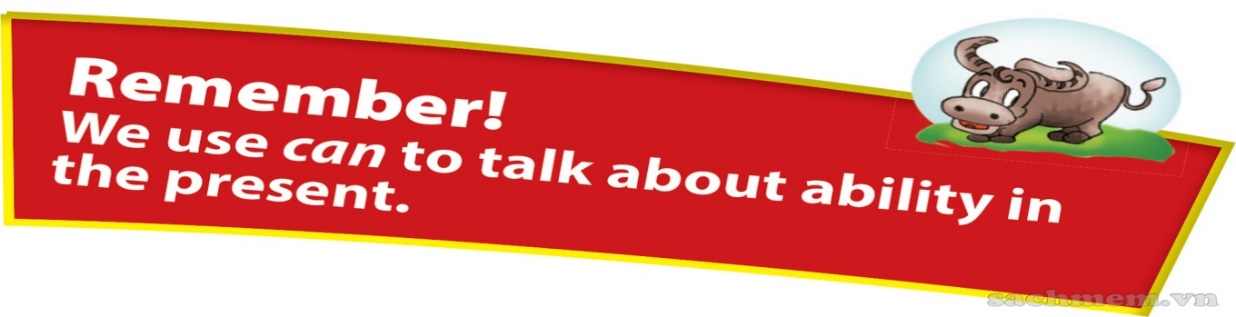 EX5: CLASS SURVEY